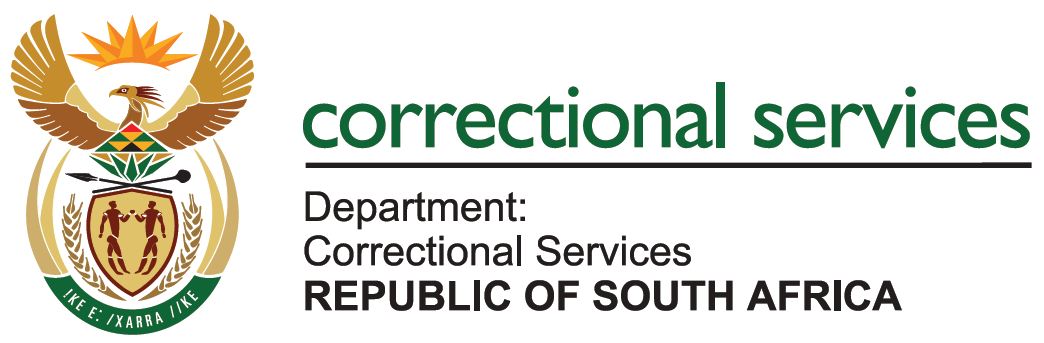 REPORT ON THE ROADSHOWS
INTRODUCTION
Why the Roadshows?
To:
Share with officials at all levels the outcomes of the 2018 Kopanong Strategic Planning Session. 
Engage and  foster understanding of the vison of the organisation
Facilitate discussions and receive inputs from officials 

Roadshows were conducted in all six regions and Head Office.
[Speaker Notes: The main objective of the roadshows  was (is) to provide feedback (information (report) ) to officials on the outcomes (deliberations and decisions) of the Kopanong Strategic Planning Session. 
The aim (benefit) of the roadshows was to
Solicit  (encourage)  buy in from internal stakeholders of the DCS long term plan. 
demonstrate management’s commitment to consultation about the future of the Department.
The roadshows were conducted in six regions and Head Office. 
Inputs/ recommendations received from officials during the roadshows were summarised and categorised into nine topics: Security, Rehabilitation, Social Reintegration, Policies, Human Resources, Technology, Self-Sufficient/ Sustainable Corrections, Partnerships with other Departments, Partnerships with Community.]
Inputs/ recommendations received are summarised and categorised into nine key focus areas: 
Security, 
Rehabilitation,
Social Reintegration, 
Policies, 
Human Resources,
Technology, 
Self-Sufficiency/ Sustainable Corrections,
 Partnerships with other Departments, 
Partnerships with Communities.
[Speaker Notes: The main objective of the roadshows  was (is) to provide feedback (information (report) ) to officials on the outcomes (deliberations and decisions) of the Kopanong Strategic Planning Session. 
The aim (benefit) of the roadshows was to
Solicit  (encourage)  buy in from internal stakeholders of the DCS long term plan. 
demonstrate management’s commitment to consultation about the future of the Department.
The roadshows were conducted in six regions and Head Office. 
Inputs/ recommendations received from officials during the roadshows were summarised and categorised into nine topics: Security, Rehabilitation, Social Reintegration, Policies, Human Resources, Technology, Self-Sufficient/ Sustainable Corrections, Partnerships with other Departments, Partnerships with Community.]
Security
Establish proactive security that is intelligence driven.
Improve security fencing in our facilities. 
Review  the grading of correctional centres and consider use of offender profiles. 
Reduce  DCS dependencies on private companies and take ownership of our security systems.  
Effective use of technology  to monitor movements at our correctional centres to enhance security. 
Improve the quality of body scanners in order to prevent contraband our centres. 
Use of cell phone jamming technology
Rehabilitation Programs
Streamline the approach to rehabilitation and prevent the use of multiple approaches  

Diversify  involvement of stakeholders in rehabilitation and social integration

Measure the quality and impact  of rehabilitation programs, so as to reduce re offending
Social Reintegration
Increase engagements on parole process and include victims 
Provide mentorship programs for ex-offenders to prepare them for easy  integration into their communities. 
Programs to integrate offenders into the communities must be different from mainstream programs/ interventions. 
Involve the community in social reintegration so that when offenders are released they receive the required support. 
Correctional Centre officials need to play a role in Parole Board processes to avoid wrong releases.
Human Resources
HR matters to be considered: succession planning ; promotion and career path policy and retention strategy. There should be a review of current shift pattern; centre and non-centre based policy. 
The equity policy should be reviewed to take into consideration the offender population which is predominantly  male, the policy should give primary consideration to safety of female officials at male correctional centres.
Female personnel should be trained to deal with male offenders.
The qualities of an Ideal Correctional Official listed in Chapter 8 of the White Paper on Corrections should be extended to include: rationality, consistency and fairness.
Human Resources
A need to review the organisational structure and post establishment. This process should include the upgrading of entry level posts and a review of salary levels of some of the medical professionals. 
DCS should create a platform/ mechanism for officials/ correctional centres to share and learn from each other.
Give attention to implementing employee wellness programs in order to have a positive workforce. Health and Safety/Wellness clinics should be made available in management areas to cater for officials who are injured on duty.
Age analysis of staff should be conducted as part of human resources plan that will consider the needs of different age groups. 
Document institutional memory and this should include introducing a voluntary mentorship program to avoid DCS losing institutional capacity and valuable skills
Human Resources
Define the skill set of an ideal correctional official and this should guide the type of training that is provided.
Attention needs to be given to the training of officials to work with special categories of offenders including mentally ill inmates. 
There needs to be a review of training content whether it is in line with organisational needs and technological developments.
Basic training should be reintroduced/resuscitated. 
The Department needs to recruit and invest in training young people.
Strategy
Views of the community especially those from under privileged communities not considered by the Kopanong strategic planning report. 
Internal environmental analysis should have included inputs from offenders who are recipients of rehabilitation programs and views of labour organisations.
Develop a prayer that reflects the vision of the Department and it can be read by officials every morning before the start of the day. Internalise the vision and mission. 
The DCS should consider resource requirements in all its plans. 
The organisational structure should be aligned to the new strategy. All the other plans should also be aligned to the strategy.
POLICIES
Adopt a bottom up approach to development of policies. Most of the current policies are difficult for officials at correctional centres to implement because their development did not include a bottom up approach.  
Concerns regarding the slow rate of policy review and policies not adapted to the changing environment. 
There is a need to review of the White Paper on Corrections.
				FINANCE
The problem of resourcing the remand detention centres need to be taken up with SAPS at different levels of interaction (local, provincial and national). 
There needs to be an increase in resources investment i.e workshop and agriculture in order to increase production.
TECHNOLOGY
For the next five years we must maximise efforts to  prioritise the use of technology in doing our business. 
The DCS IT system should be linked to Integrated Justice System, Crime Bureau and Global Data Information System.
We must ensure less dependency on consultants and develop internal capacity to manage and maintain our  technology
SELF-SUFFICIENT AND SUSTAINABLE CORRECTIONS
Maximise production output of workshops and agriculture in order to increase revenue  for centres so that they become self sufficient. 
Use opportunities offered by other departments to maximise our   self-sufficiency intent. 
Do away with tender system as part of improving self-sufficiency objective and maximise use of offender labour. 
Review  the approach to agriculture to make so that it is more productive. In the past focus was placed on training/ equipping offenders with skills rather than ensuring sustainability of these agricultural projects.
Maintenance of buildings should not be outsourced but rather use internal capacity. The Department should maximise its use of internal resources i.e. staff/ officials in fixing some of the broken equipment.
SELF-SUFFICIENT/ SUSTAINABLE CORRECTIONS
The Department needs to conduct research to assess the impact of Bosasa contract on the organisation. 
The shift to self-sufficiency should involve procurement of  critical workshop and agricultural equipment.  
The demarcation of regions must be reviewed. 
Guidelines should be developed of how to access Government’s Small Business opportunities by offenders.
The Department should consider finding resources to provide officials with options to own property instead of utilising rented property or staff accommodation. This should include engagement with Department of Human Settlement regarding assistance with staff accommodation.
PARTNERSHIP WITH OTHER DEPARTMENTS
The DCS should develop clear MOUs/MOAs  and partner with other departments to strengthen partnerships
The Department of  International Relations should be engaged on the issue of foreign nationals. Parole conditions should be part of bilateral and prison transfer agreements.
The cooperation of DCS with other departments should encourage information sharing that support efforts towards Integrated Justice System. These efforts should include the changing the use of offender number to Identity Numbers.
Introduction of expungement of criminal record is necessary as crimes are not the same.
The Department should continue to engage with Department of Health/Education in order for them  to assume responsibility of delivery of health and Education in correctional centres.
CONCLUSION AND RECOMMENDATIONS
The roadshows were well received by officials in the regions. This is indicative of a need to improve information flow across all levels in the department in order to get  buy in from officials so that we all put an effort in achieving our strategic intent
There were a number of concerns raised by officials during the sessions were common to all management areas/ regions. 
Human Resource issues dominated discussions at all the sessions. Most concerns were related to the shortage of staff at centre level that poses security risks to officials and offenders. Management needs to resolve the problem of staff shortages at centre level. Solutions will require a look at service delivery model that is centre centric, policy changes and review of organisational structure/ post establishment and a uniform shift pattern.
CONCLUSION AND RECOMMENDATIONS
Officials provided suggestions of how to improve self-sufficient initiatives of the department and this shows their support for Department’s self-sufficiency initiatives. 
There was positive response to the new strategic direction of the Department and the bottom up approach adopted.
The main concern raised by officials was a need to introduce a monitoring and evaluation mechanism for the new strategy. Officials expressed fear that these strategic intents from the Kopanong Strategy Report will not be implemented due to many possible reasons such as a change in leadership.
It is important that these strategic intents contained in the Report of Kopanong Strategic Planning session are followed through in the 5 and 10 year plans.
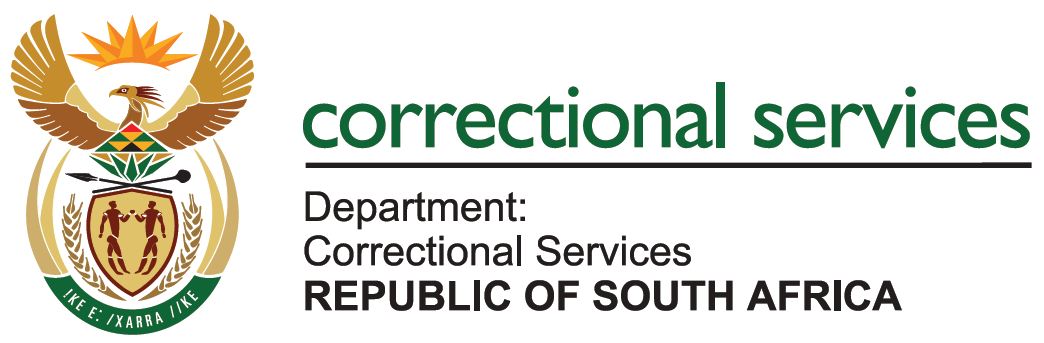 Thank you